Co se stane s napětím mezi body 1 a 2, jestliže vyšroubujeme žárovku A? Vnitřní odpor zdroje neuvažujte. 

Napětí
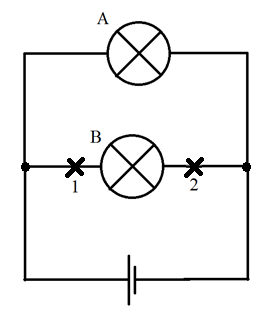 vzroste.
se nezmění.
klesne.
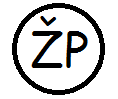